LUYỆN TẬP
Chữa BT:
Dùng phân tích đa thức thành nhân tử để giải các dạng bài tập khác
1) 20052005   –  20052004   chia hết cho 2004
2) Hiệu bình phương của hai số lẻ liên tiếp có  chia hết cho 8  không?
3)Tìm giá trị nhỏ nhất của  đa thức:
Bài 55.  Tìm x biết:
Bài tập : phân tích đa thức thành nhân tử?
        a/   3x2 -11x+6
        b/   6x2 +7xy+2y2
         c/   x2 –y2 +10x-6y+16
Bài 58.  Chứng minh rằng n3 –n chia hết cho 6 với mọi số nguyên n.
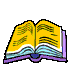 HƯỚNG DẪN VỀ NHÀ
- Ôn lại các phương pháp phân tích đa thức thành nhân tử.
- Làm bài tập 57(SGK/25)
- Tiết sau: Chia đa thức cho đơn thức